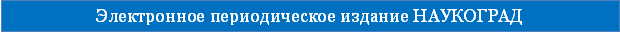 Н – НН в разных частях речи
Подготовка к ЕГЭ
Задание  № 14  в  КИМе – 2016

                                         Автор: Неволина Г.М., учитель русского языка
                                                   и литературы ТОГБОУ кадетской школы
                                                  «Многопрофильный кадетский корпус»
III Всероссийская научно-методическая конференция  "Педагогическая технология и мастерство учителя"
ноябрь – декабрь 2015 года
Укажите все цифры, на месте которых пишется    НН
Для получения качестве(1)ой бумаги 
варё(2) ые, раздробле(3)ые стволы
 деревьев  должны быть медле(4)о
превраще(5)ы  в текучую массу.
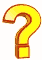 Какая часть речи
имя существительное
отымённое прилагательное
(полное и краткое)
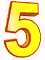 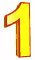 наречие
отглагольное    прилагательное
(полное и краткое)
причастие
(полное и краткое)
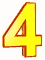 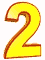 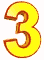 Суффиксы  отымённых прилагательных
-Н-: летний, карманный
-АН-, -ЯН-, -ИН- : песчаный, глиняный,
                                     комариный 
-ЯНН- : стеклянный, оловянный,
                 деревянный, безымянный
-ЕНН- : клюквенный ( ветреный-искл.)
-ОНН- : революционный
-ИН- + -Н- : старин-ный, былин-ный
Без суффиксов: синий, свиной, юный
Отглагольные прилагательные ( Н )
Образуются от глаголов
несовершенного вида
без приставок
без зависимых слов.

        Исключения ( НН )
–ОВА -,-ЁВА- :
полированный
(жёваный, кованый –искл.)
2.  10 слов-исключений:
медленный, желанный,
нечаянный и др.
Плести (что делать?) – 
     плетёная корзина
Красить (что делать?) – 
      крашеный пол
Коптить ( что делать?) – 
    копчёные колбасы
Причастия (в полной форме  – НН)
Купить (что сделать?)
     купленная вещь
Услышать(что сделать?)
    услышанный  разговор
Жаренный ( в чём?) 
жаренный в масле пирог,
раненный в бою солдат,
израненный  боец.
Образуются от глаголов
совершенного вида
с приставками
с зависимыми словами.

        Исключения ( Н )
Раненый
Приданое
Смышлёный

В краткой форме   – Н -  :
      здание построено
Распределительный диктант. Проверка
ОТГЛАГОЛЬНЫЕ ПРИЛАГАТЕЛЬНЫЕ
ПРИЧАСТИЯ
СТРИЖЕНАЯКРАШЕНЫЙКОВАНЫЙНЕКИПЯЧЁНАЯСЕЯНАЯПУТАНАЯ
СКОВАННЫЕ
        ИСПУГАННАЯ
        СКОШЕННАЯ     ПОСЛАННЫЙ
         КУПЛЕННАЯ
Имена существительные и наречия на  -О, - Е
Пишется столько Н,
 сколько было в
 прилагательных   и
 причастиях, от которых
 образованы данные
имена существительные
 и наречия.
Ветреный – ветреник;
  посланный – посланник.
 Грустный – грустно;
медленный – медленно;
принуждённый - 
            принуждённо.
Запомнить!
МОШЕННИК
ПЛЕМЯННИК
СТАВЛЕННИК
              НО
   ТРУЖЕНИК
ПРИДАНОЕ
                но
БЕСПРИДАННИЦА
Домашняя работа
1. Выполнить упражнение № 270. Списать предложения, вставить Н или НН, устно объяснить выбор орфограммы.
2. Составить сообщение: «Исключения и примечания в изученной  теме»
    (параграфы учебника № 39,  № 51).
Использованные ресурсы
Гольцова Н.Г, Шамшин И.В., Мищерина М.А. Русский язык.10-11 классы:Учебник для общеобразовательных учреждений.-10-у изд.,испр. и доп. – М.: ООО  «ТИД «Русское слово – РС», 2013.- 432с.
Греков В.Ф.,Крючков С.Е., Чешко Л.А. Русский язык: 10 – 11 кл.:учеб.для общеобразов. Учреждений. – М.: Просвещение, 2009. – 369 с.
http://rus.1september.ru/article.php?ID=200102211
http://videotutor-rusyaz.ru/uchenikam/teoriya/144-pravopisaniennnvchastyahrechi.html
http://raal100.narod.ru/index/0-24